glikosida
Putu G. M. W. Mahayasih, M.Farm., Apt.
Definisi
Komponen organic alami yang terdapat pada tumbuhan dan beberapa hewan. 
Terdiri dari 2 komponen:
Bagian gula  Glikon
	Jenis gula yg plg bnyak terdapat pd glikosida adlh β-D-glikosida, disamping rambnosa, digitoxose, cymarose dan gula lain.
Bagian bukan gula  aglikon
	Bagian aktif dari glikosida.

Gula membantu kelarutan dari non-gula, untuk meningkatkan bioavailabilitas obat.
Cont’
Terdapat dalam jaringan tumbuhan dalam jumlah yang sangat sedikit
Salah satu komponen pembentuk dinding sel pada fungi dan bakteri serta hewan
Sumber energi
Terbentuk melalui reaksi biokimia shg menjadikan senyawa yg tidak larut air menjadi lebih polar drpd molekul yg larut dlm air.
Manusia membentuk senyawa glikosida di hati sebagai bagian dari proses detoksifikasi  ekskresi di urin
Mammalian glycosides merupakan senyawa yg lebih sederhana drpd Glikosida tumbuhan
Beberapa glikosida memiliki aktivitas antibakteri, shg dpt melindungi tumbuhan dari bakteri dan penyakit
Sifat Fisiko Kimia
Tidak berwarna (flavonoid – kuning, antrakuinon – merah/orange), padat, amorf, tidak mudah menguap.
Memberikan reaksi positif dg Molisch’s dan Fehling’s solution test (after hidrolisis)
Glikosida  senyawa larut dalam air dan tidak larut dlm pelarut oganik, beberpa larut dlm alcohol
Bagian Glikon : larut dlm air, tidak larut dlm pelarut organic
Bagian Aglikon : tidak larut dlm air, larut dlm pelarut organic
Kebanyakan terasa pahit (kec: populin, glycyrrhizin, stevioside)
Tidak berbau kecuali saponin (glycyrrhizin)
Bila gugus gula semakin banyak  kelarutan dalam air berkurang

Struktur kimianya merupakan asetal atau disebut jg gula eter
Struktur
Enzim penting untuk pemutusan ikatan glikosida  glycosidic hydrolase
Enzim penting dalam pembentukkan ikatan glikosida  glycosyl transferase
Plant Glycosides
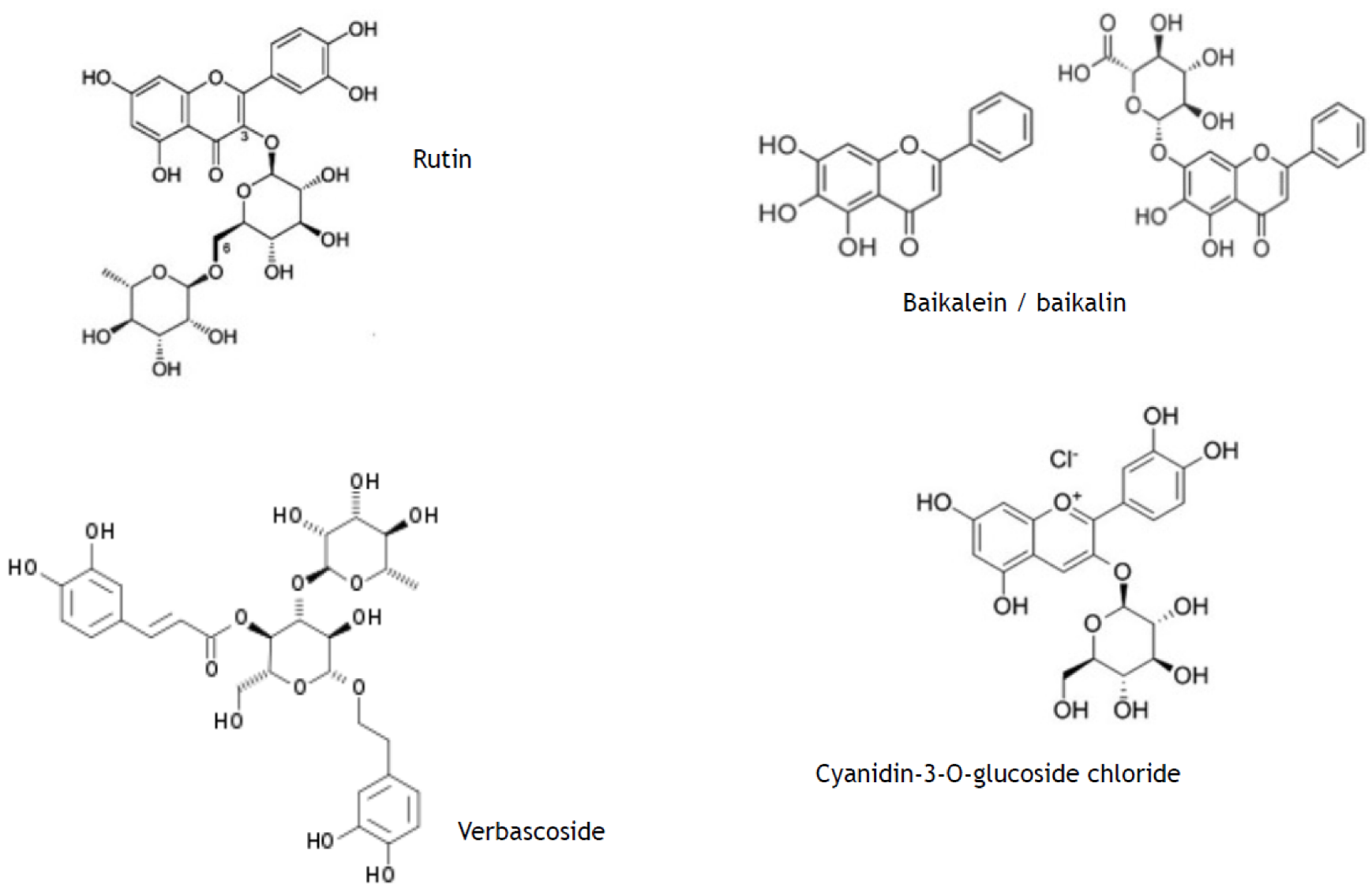 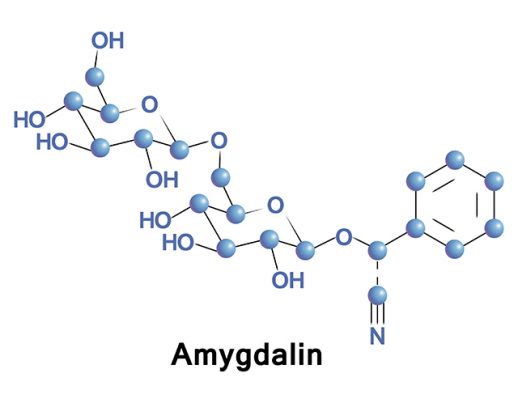 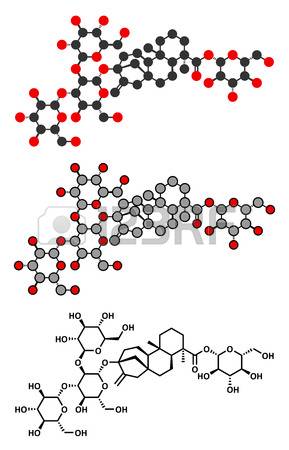 Biosintesis
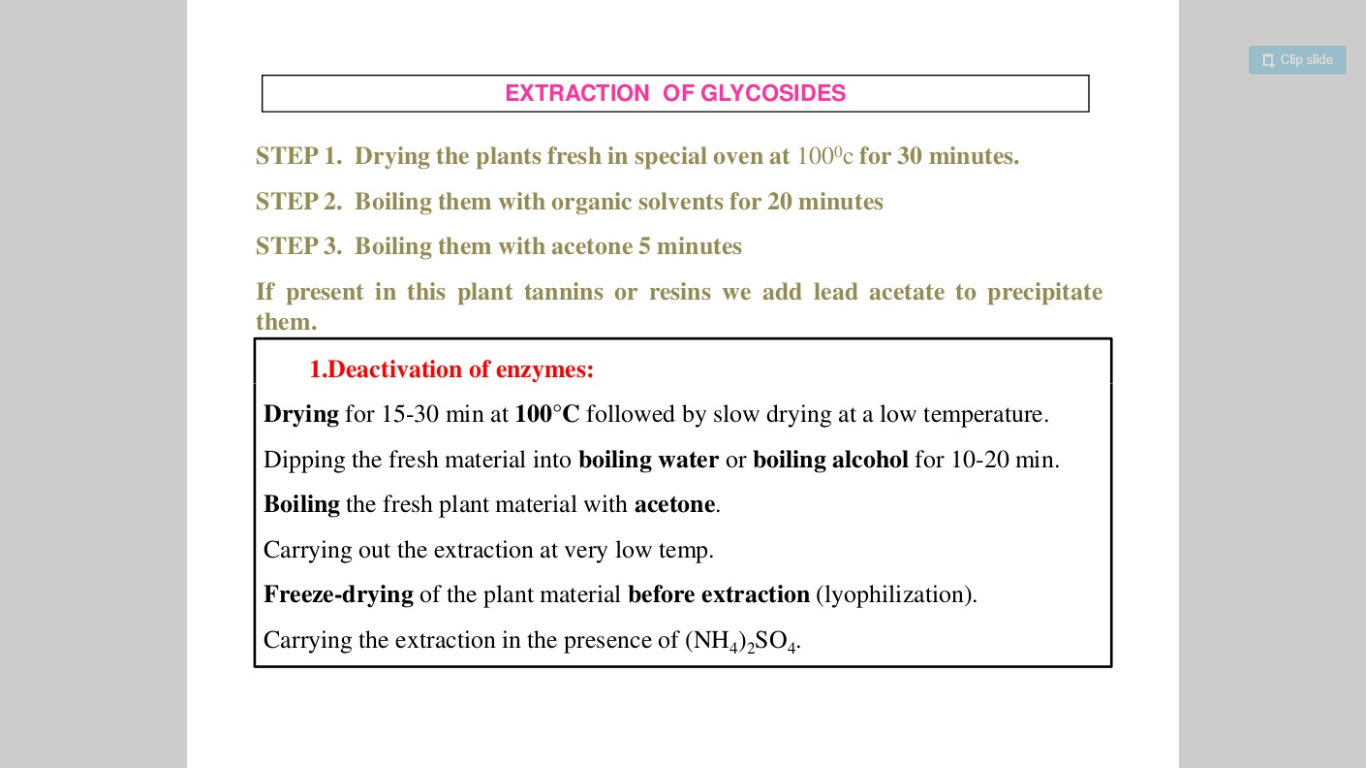 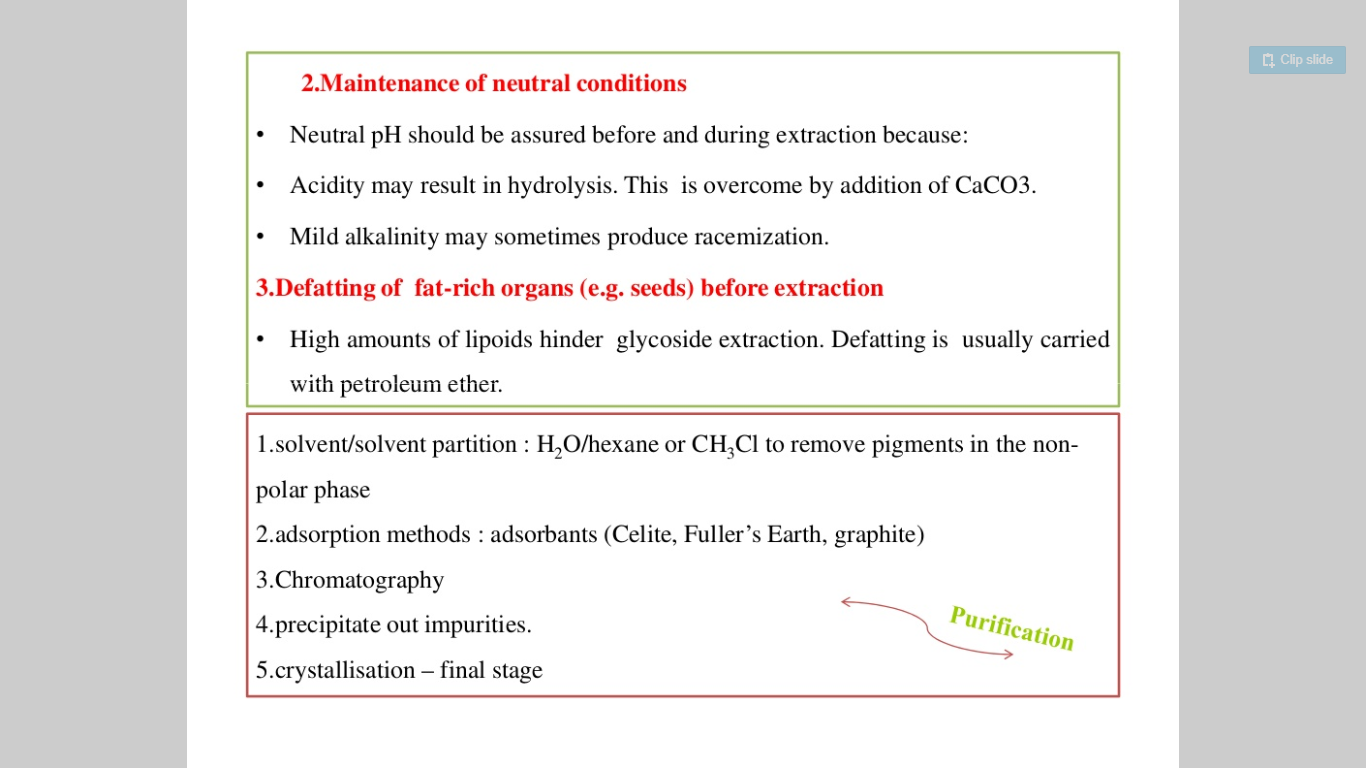 Klasifikasi Glikosida
Klasifikasi Glikosida
Klasifikasi Glikosida
Klasifikasi Glikosida
O-Glikosida
O-Glikosida : Berikatan dengan atom oksigen
Hidrolisis dg tambahan asam/basa 
Ex : Glukoranillin, Rein-8-glukosida
Glikon – OH + HO – aglikon  Glikon-O-aglikon + H2O
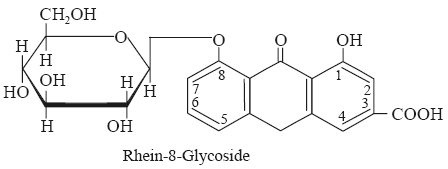 C-Glikosida
C-glikosida : gugus gula berikatan dengan atom Carbon
Ex : Cascarosida dari Cascara, Aloin dari Aloe
Tidak terhidrolisis dg pemanasan dg larutan asam/basa, tetapi dg hidrolisis oksidatif dg besi klorida.
Glikon-OH + HC-Aglikon  Glikon-C-aglikon +H2O
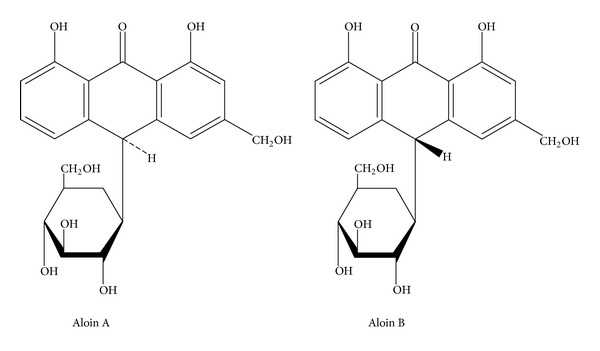 S-Glikosida
S-glikosida : gugus gula berikatan dg atom sulfur
Terdapat sebagai glikosida isotiosianat, seperti Sinigrin dari biji sesawi hitam (Black mustard)
Glikon-OH + HS-aglikon  Glikon_S-aglikon +H2O
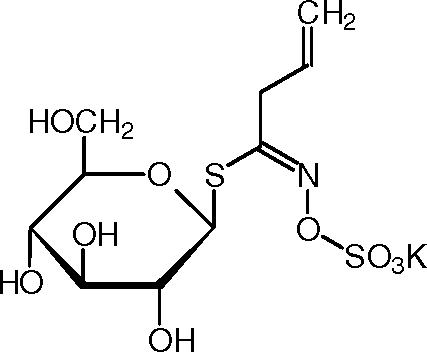 N-Glikosida
N-Glikosida : gugus gula berikatan dg atom Nitrogen
Ex : nukleosida, gugus amino dari basa bereaksi dg gugus OH dari ribose/deoksiribosa  terbentuk N-glikosida
Glikon-OH + HN-aglikon  Glikon-N-aglikon + H2O
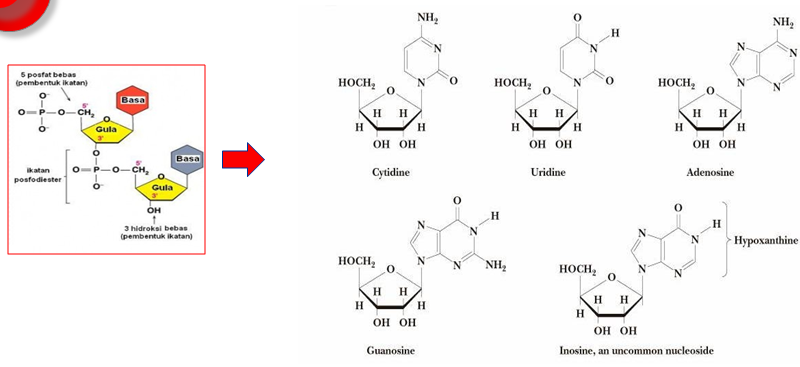 Klasifikasi Glikosida